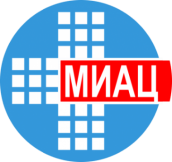 Отдел мониторинга медицинского оборудования
[Speaker Notes: В плане предоставления отчетностей отдела мониторинга медицинского оборудования, представленном на сайте МИАЦ,  указаны наименования мониторингов, сроки предоставления сведений и данные специалистов, ответственных за ведение мониторингов. Прошу предоставлять отчетные формы в указанные в приказах сроки.]
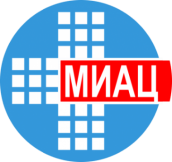 Контактные данные специалистов отдела мониторинга медицинского оборудования БУ «Медицинский информационно-аналитический центр»
[Speaker Notes: В  целях эффективного контроля за использованием медицинского оборудования на сегодняшний день в Ханты-Мансийском автономном округе – Югре используется отчетная форма ежемесячного мониторинга «Мониторинг медицинского оборудования и автомобилей скорой медицинской помощи», утвержденная приказом Департамента здравоохранения от 22.06.2017 №651 и введенная с 1 августа 2017 года.  Обращаю ваше внимание на контактные данные специалистов отдела мониторинга медицинского оборудования БУ «Медицинский информационно-аналитический центр», сопровождающих данный мониторинг.]
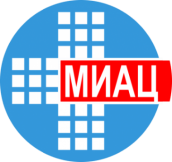 По результатам анализа отчетной формы «Мониторинг медицинского  оборудования и автомобилей скорой медицинской помощи» выявлены следующие основные ошибки:
[Speaker Notes: Хотелось бы остановиться на ошибках заполнения отчетной формы подробней. Основные ошибки определены по данным мониторинга за октябрь 2017 года.]
1. Не указано подразделение в котором эксплуатируется оборудование.
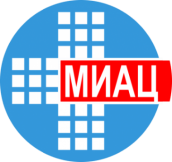 [Speaker Notes: Не указано наименование подразделения. Эта колонка является обязательной для заполнения, в нее необходимо внести наименование структурных подразделений, в котором эксплуатируется оборудование. Данная ошибка встречается у двух медицинских организаций - БУ ХМАО-Югры "Клинический врачебно-физкультурный диспансер" (Нижневартовский филиал) и БУ ХМАО-Югры "Новоаганская районная больница". Все медицинские организации, допустившие такую ошибку, кроме указанных, ошибку исправили. 
Еще раз прошу медицинские организации, оказывающие медицинскую помощь в учреждениях образования, указывать наименование подразделения и образовательного учреждения, в котором эксплуатируется оборудование. На данный момент сведения указывают только АУ ХМАО-Югры «Пыть-Яхская городская стоматологическая поликлиника», БУ ХМАО-Югры «Нижневартовская городская детская стоматологическая поликлиника».]
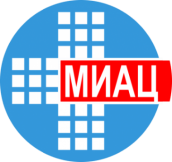 2. Не указано название программы, в рамках которой получено медицинское оборудование.
[Speaker Notes: Не указано название программы, в рамках которой получено медицинское оборудование. Обращаю ваше внимание, что колонка № 5 «Название программы, в рамках которой получено оборудование» является обязательной для заполнения. Медицинские организации, не исправившие данную ошибку - БУ ХМАО-Югры "Когалымская городская больница", БУ ХМАО-Югры "Нефтеюганская окружная больница имени ВИ Яцкив", БУ ХМАО-Югры "Няганская городская поликлиника", БУ ХМАО-Югры "Няганская окружная больница", БУ ХМАО-Югры "Сургутская клиническая психоневрологическая больница", КУ ХМАО-Югры "Ханты-Мансийский клинический противотуберкулезный диспансер".]
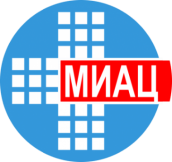 3. Не указано мероприятие программы «Развитие здравоохранения» или указано некорректно.
[Speaker Notes: Не указано мероприятие программы «Развитие здравоохранения» или указано некорректно. Колонка № 6 «Мероприятия программы «Развитие здравоохранения 2014-2020 гг.», заполняется только в том случае, если в колонке № 5 указано наименование этой программы.]
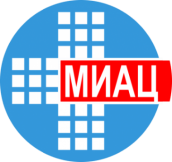 4. Не корректно указано название программы, в рамках которой получено медицинское оборудование
[Speaker Notes: Необходимо проверить корректность заполнения данными колонки № 5 «Название программы, в рамках которой получено оборудование». Обратите внимание, что поставки медицинского оборудования в рамках Приоритетного национального проекта «Здоровье» осуществлялись начиная с 2006 года, в рамках программы «Модернизация здравоохранения» - в 2011 — 2013 гг. , в рамках программы «Развитие здравоохранения» - с 2014 года. Указанные сведения необходимо уточнить и внести корректные данные в отчетную форму за декабрь 2017.]
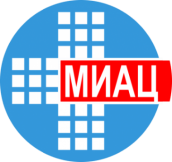 5. Не указан производитель, марка, модель поставленного оборудования.
[Speaker Notes: Не указаны или некорректно указаны марка, модель и производитель медицинского оборудования в колонке № 11. 
Прошу всех ответственных за предоставление сведений, произвести проверку данных и внести необходимые изменения.]
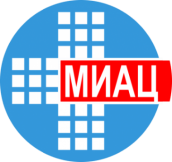 6. Пример корректного заполнения формы.
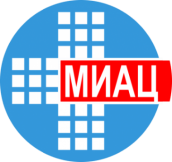 7. Не указаны данные о количестве выполненных процедур.
[Speaker Notes: Не указаны данные о количестве выполненных процедур в отчетных формах БУ ХМАО-Югры "Белоярская районная больница", БУ ХМАО-Югры "Когалымская городская больница", БУ ХМАО-Югры "Мегионская городская детская больница "Жемчужинка", БУ ХМАО-Югры "Пионерская районная больница", КУ ХМАО-Югры "Угутская участковая больница".
В случае отсутствия нагрузки на оборудование, необходимо в колонке 19 указывать количество дней простоя с начала эксплуатации, в колонке 20 отметить причину простоя, в колонке 21 описать причину простоя  и мероприятия по ее устранению.]
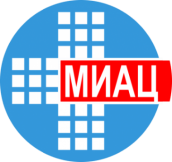 8. Не корректно заполнены данные о простое оборудования.
[Speaker Notes: Не корректно заполнены данные о простое оборудования.
Колонка 20 заполняется в том случае, если оборудование простаивает на конец отчетного периода, причина простоя должна быть выбрана в соответствии с инструкцией, утвержденной приказом Департамента здравоохранения от 22.06.2017 №651. 
В случае, если на конец отчетного периода оборудование было введено в эксплуатацию, то колонка 20 не заполняется, а в колонке 21 указывается дата окончания периода простоя (ввода оборудования в эксплуатацию). Прошу Вас обратить внимание что в колонке 21 необходимо указать не только дату начала и окончания периода простоя и причину простоя, но и мероприятия направленные на ее устранение и актуализировать эти данные ежемесячно.]
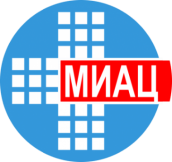 9. Орфографические ошибки.
[Speaker Notes: Прошу обращать внимание на корректность заполнения отчетной формы данными. Орфографические ошибки, допускаемые специалистами медицинских организаций , затрудняют анализ данных.]
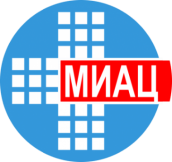 10. Некорректно указан вид медицинского оборудования.
[Speaker Notes: Некорректно указан вид медицинского оборудования. Необходимо обратить внимание на ошибки заполнения данной колонки.
Кроме того, прошу обратить внимание на заполнение данных о стоимости оборудования – стоимость должна быть указана в тысячах рублей, разделитель – запятая. Необходимо привести данные в соответствие с инструкцией по заполнению и предоставлять их в срок, утвержденный приказом.
Напоминаю, что данная отчетная форма должна быть направлена в отдел мониторинга медицинского оборудования в срок до 7 числа месяца, следующего за отчетным. Отчетная форма за ноябрь должна быть направлена в установленные сроки с корректными данными после устранения ошибок и приведения отчетной формы в соответствии с инструкцией по ее заполнению. 
В случае возникновения вопросов по заполнению отчетных форм, пожалуйста, обращайтесь к специалистам отдела мониторинга медицинского оборудования.]
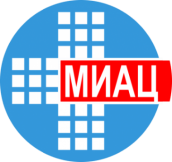 Основные ошибки при  заполнении таблиц формы 30 
«Сведения о медицинской организации» 
федерального статистического наблюдения в части оснащения медицинским оборудованием:
[Speaker Notes: Основные ошибки при  заполнении таблиц формы 30  «Сведения о медицинской организации» федерального статистического наблюдения в части оснащения медицинским оборудованием:]
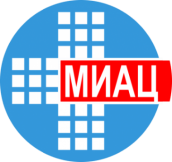 3.5117 – «Аппараты и оборудование для лучевой диагностики»;                                                                       3.5118 – «Аппараты и оборудование отделений (кабинетов) лучевой терапии»;3.5126 – «Число эндоскопических аппаратов»;3.5302– «Оснащение лаборатории оборудованием»;3.5404 – «Оснащение аппаратурой и оборудованием»;3.5450 – «Оснащение станции (отделения) скорой медицинской помощи»;3.5460 – «Оснащение основным технологическим оборудованием патологоанатомического бюро (отделения)»;
3.5600 - «Аппараты и оборудования станций переливания крови».
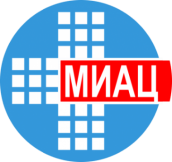 Основные ошибки при заполнении таблиц:
Не подготовлено приложение к приказу.
Не проведена сверка данных таблиц с данными за прошедший год.
Не проведена сверка данных с приложениями к приказу.
Не корректно внесены сведения о сроках эксплуатации оборудования. 
Не корректно произведены расчеты по строке 42 таблицы 5404.
[Speaker Notes: Не подготовлено приложение к приказу.
Не проведена сверка данных таблиц с данными за прошедший год.
Не проведена сверка данных с приложениями к приказу.
Не корректно внесены сведения о сроках эксплуатации оборудования. 
Не корректно произведены расчеты по строке 42 таблицы 5404.]
Оснащение аппаратурой и оборудованием.
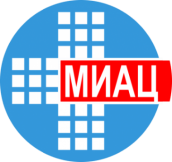 Таблица 5404
Строка 42 должна соответствовать сумме строк, заполненным выше, и сумме строк 43,44,45,46.
[Speaker Notes: Строка 42 должна соответствовать сумме строк, заполненных выше и содержащих данные о количестве оборудования, без учета строк «из ни» и комплектующих, и сумме строк 43,44,45,46.]
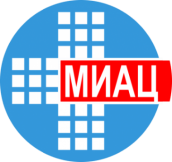 Медицинские организации, допустившие максимальное количество ошибок при сдаче годового отчета за 2016 год.
БУ «Белоярская районная больница»
БУ «Игримская районная больница»
БУ «Когалымская городская больница»
БУ «Лангепасская городская  больница»
БУ «Нефтеюганская окружная клиническая больница имени В.И. Яцкив»
БУ «Ханты-Мансийская городская клиническая станция скорой медицинской помощи»
[Speaker Notes: Медицинские организации, допустившие максимальное количество ошибок при сдаче годового отчета за 2016 год. 
БУ «Белоярская районная больница», 
БУ «Игримская районная больница»
БУ «Когалымская городская больница»
БУ «Лангепасская городская  больница»
БУ «Нефтеюганская окружная клиническая больница имени В.И. Яцкив»
БУ «Ханты-Мансийская городская клиническая станция скорой медицинской помощи»
Прошу Вас ответственно подойти к подготовке сведений  при сдаче годового отчета за 2017 год. Не хотелось бы повторить практику прошлого года. Давайте будем экономить ваше и наше время.]
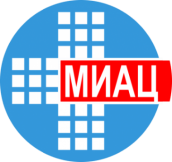 Медицинские организации, предоставившие информацию без замечаний при сдаче годового отчета за 2016 год.
БУ «Нижневартовская городская больница»
БУ «Нижневартовская городская детская стоматологическая поликлиника»
БУ «Нижневартовская окружная клиническая больница»
БУ «Нижневартовский онкологический диспансер»
БУ «Нижневартовская районная больница»
БУ «Новоаганская районная больница»
БУ «Няганская окружная больница»
БУ «Мегионская  городская детская больница «Жемчужинка»
БУ «Окружная клиническая больница»
БУ «Окружной кардиологический диспансер «Центр диагностики и сердечно-сосудистой хирургии»
БУ «Сургутская городская клиническая поликлиника №2»
БУ «Сургутская городская поликлиника №3»
БУ «Урайская окружная больница медицинской реабилитации»
БУ «Югорская городская больница» 
КУ «Березовский противотуберкулезный диспансер»
 КУ «Сургутский клинический противотуберкулезный диспансер»
[Speaker Notes: Хотелось бы поблагодарить за отличную подготовку информации при сдаче годового отчета за 2016 год следующие МО. Кроме того хотелось бы отметить подготовку медицинских организации с меньшим объемом данных, таких как стоматологические поликлиники, станций скорой медицинской помощи и др. БОЛЬШОЕ СПАСИБО!!!]
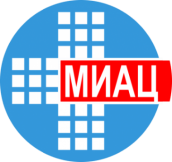 Спасибо за внимание!